Презентация к докладу «Методы и формы работы школьного музея в рамках подготовки празднования 75-летия Победы»
Кузьмичёва Елена  Константиновна
 учитель истории, истоков 
школы №4 им. Ф. Н. Красовского,
 город Галич
Основатель школьного музея, фронтовик - Шкотов Михаил  Павлович
Из музейного фонда
Экспонаты по тематике «Великая Отечественная война»
Извещения – горькие строчки потери
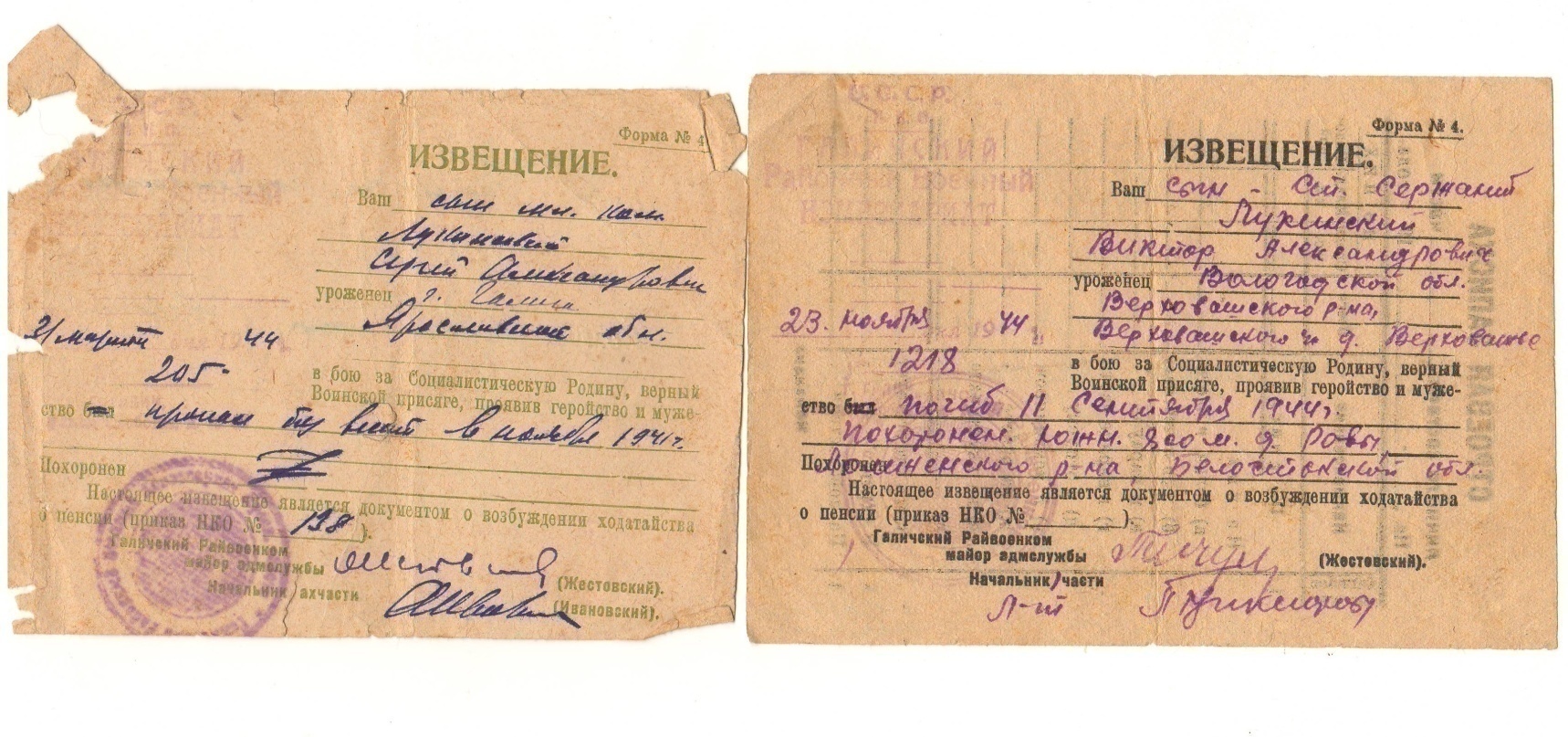 Участник Берлинской операции
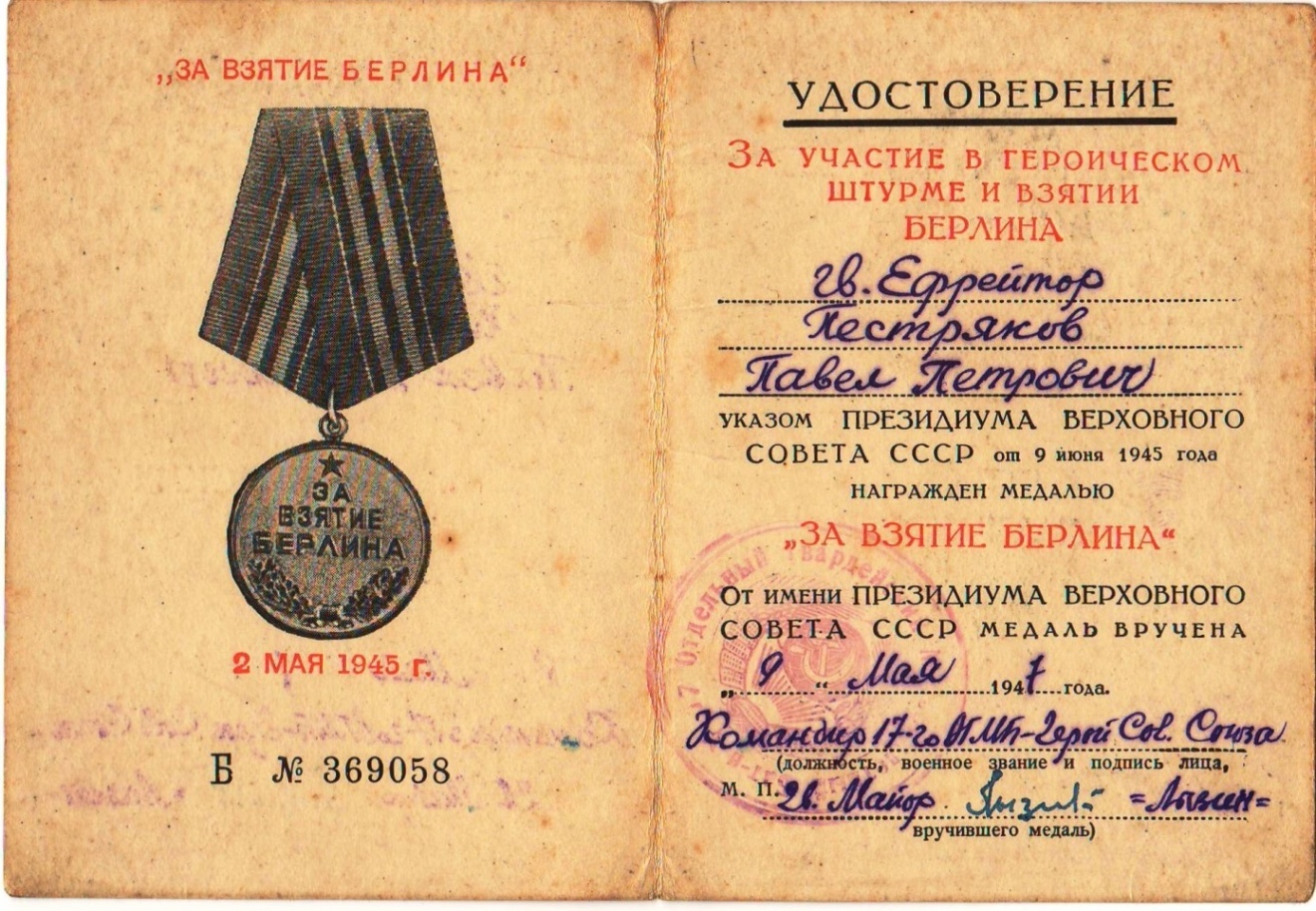 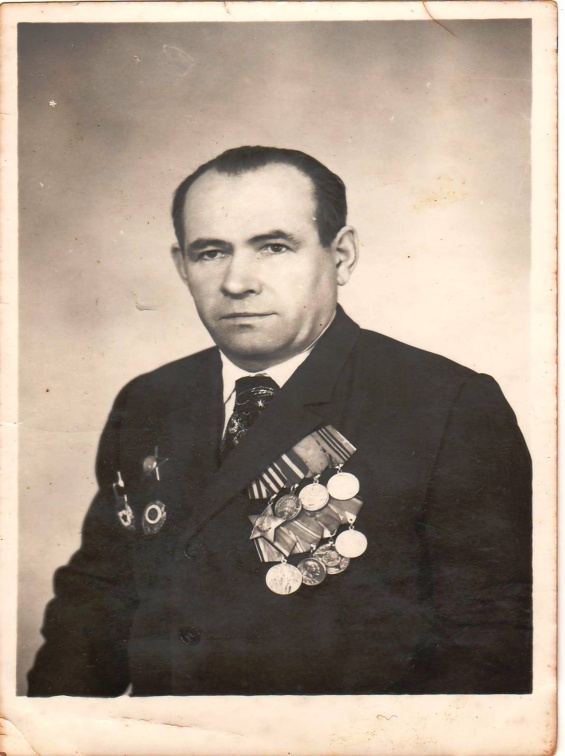 Акция «Архитектор Победы»(буклеты о памятниках, посвященных Победе, и его архитекторе – фронтовике -  – Рудомазине Альвиане Владимировиче)
Обелиск у школы  (воздвигнут как память о погибших в годы войны учениках: «Живые всем обязаны вам»)
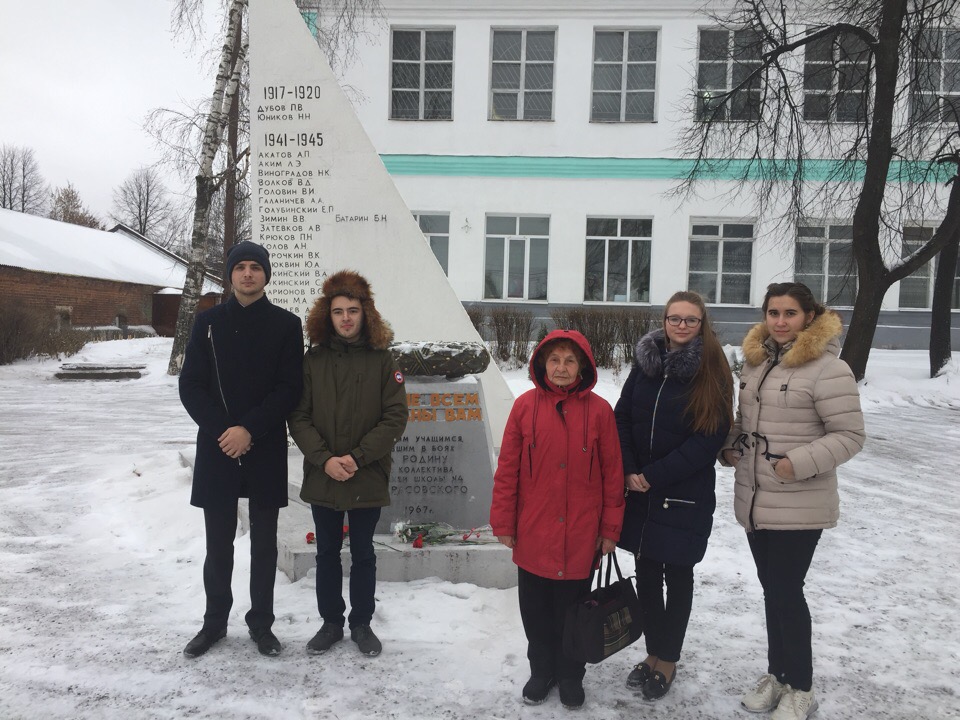 Встречи с ветеранами
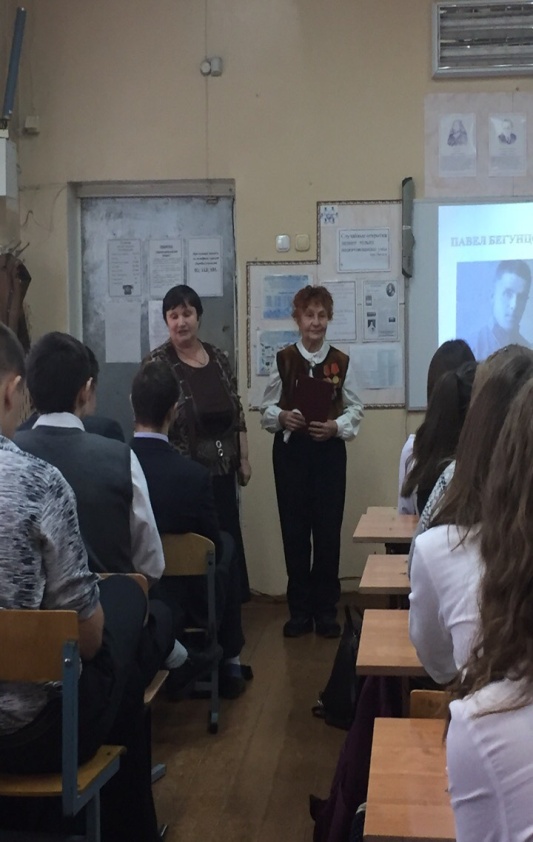 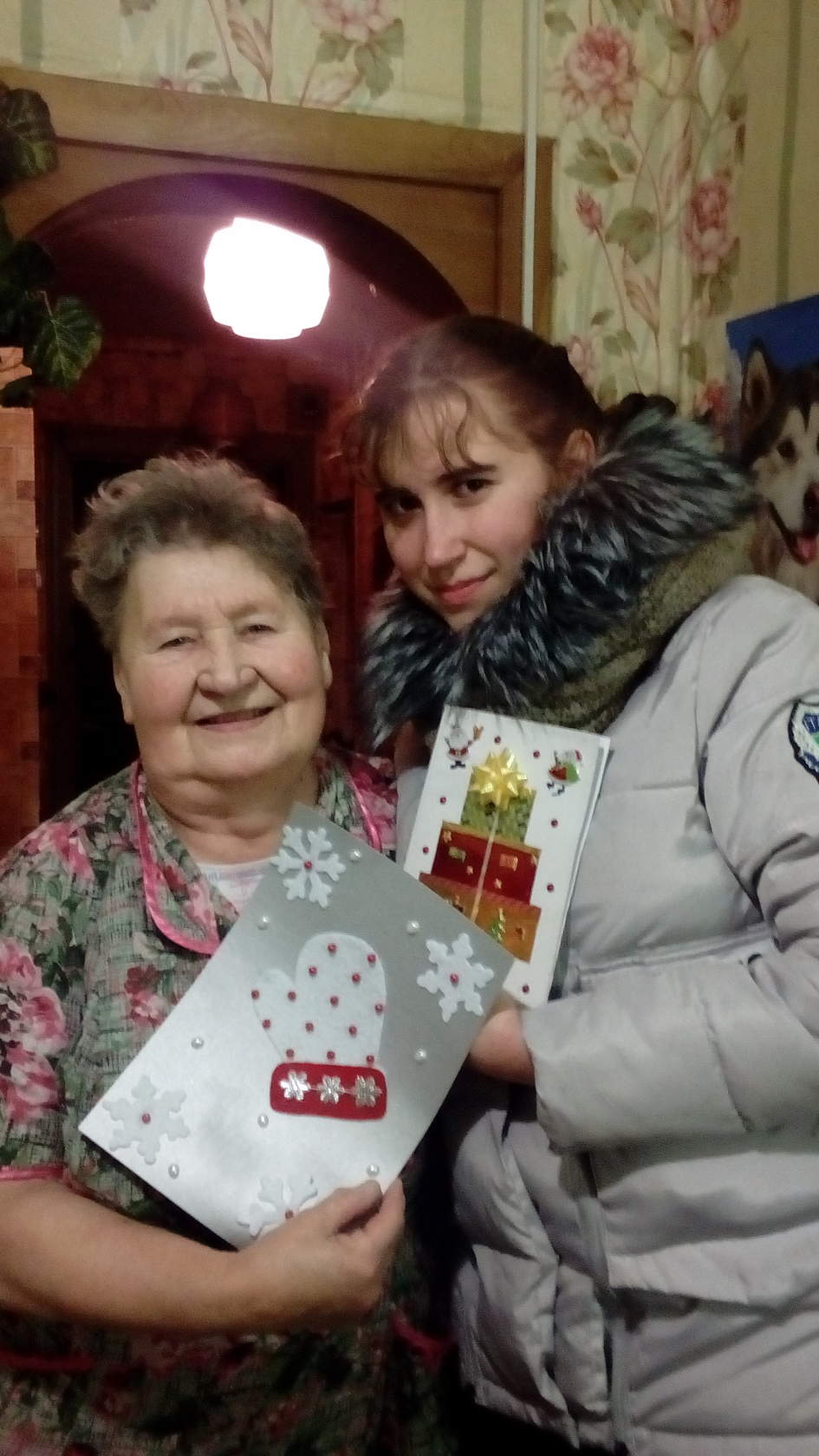 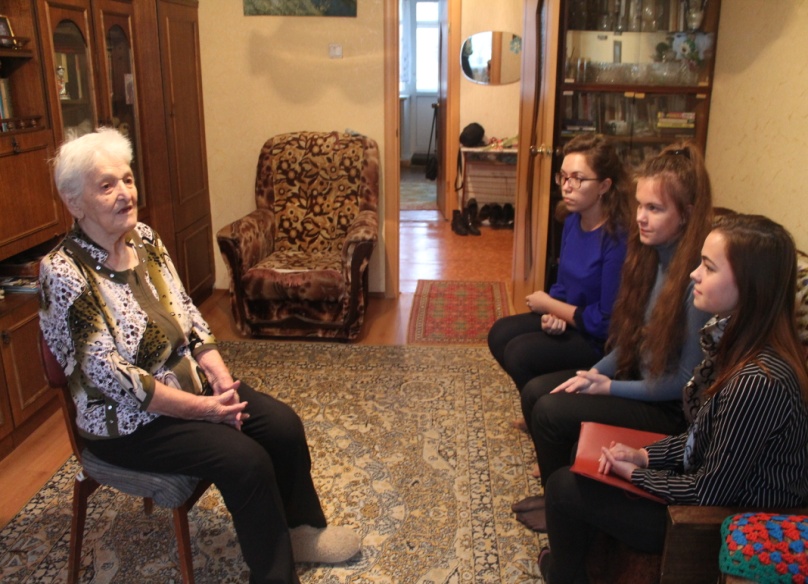 Книга«Военное поколение жителей улицы им. Крупской»
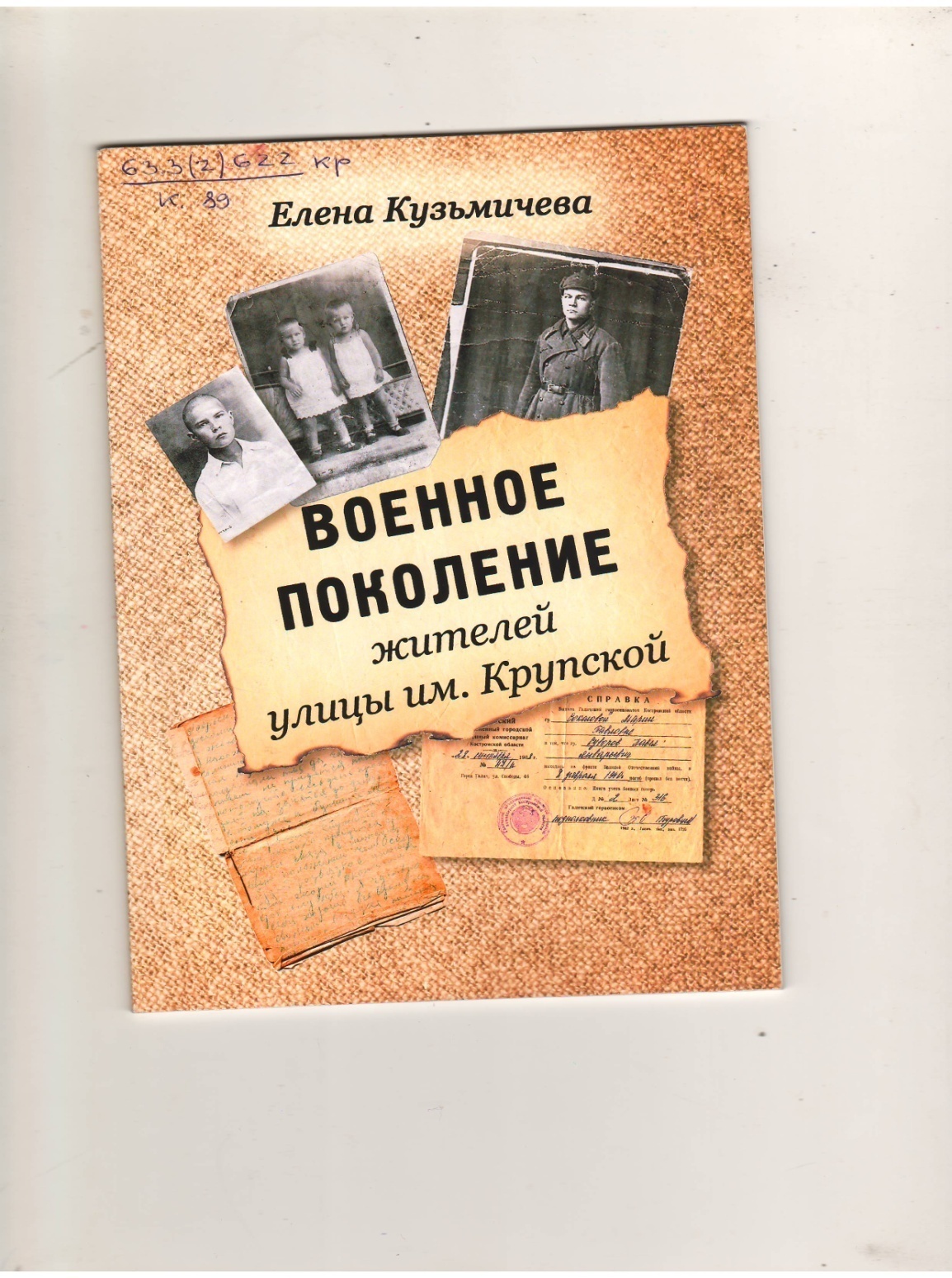 Выступление на конференции «Фотолетопись. Галич XX век»
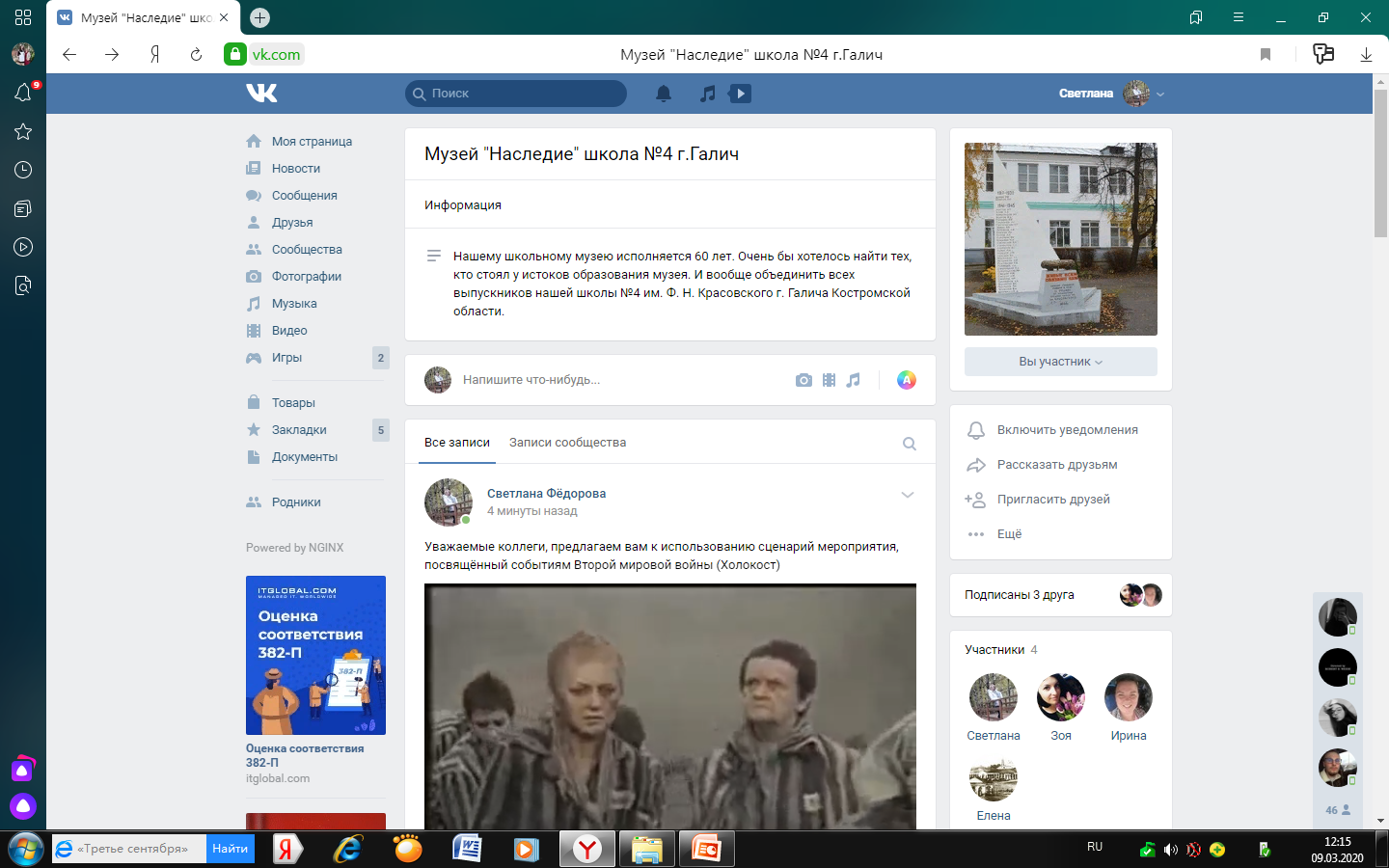 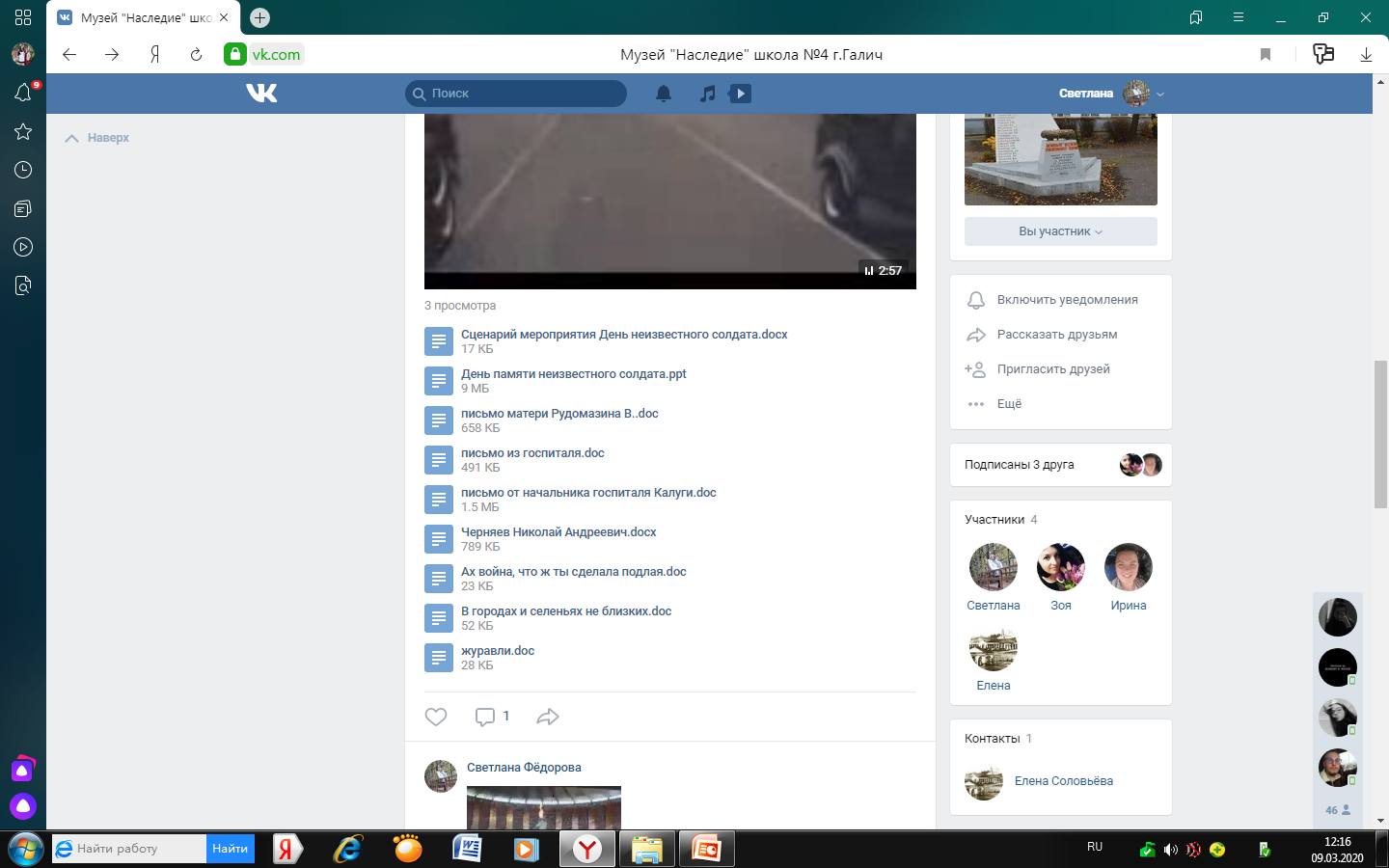 https://vk.com/club183410609